Stephanie Lorenzo
Founder, PROJECT FUTURES 
Communications Director, Voices of Faith
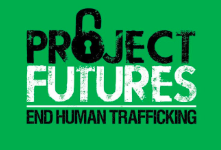 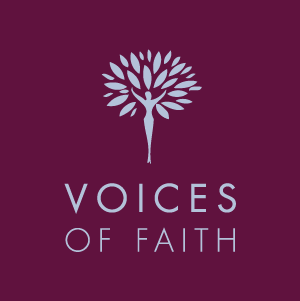 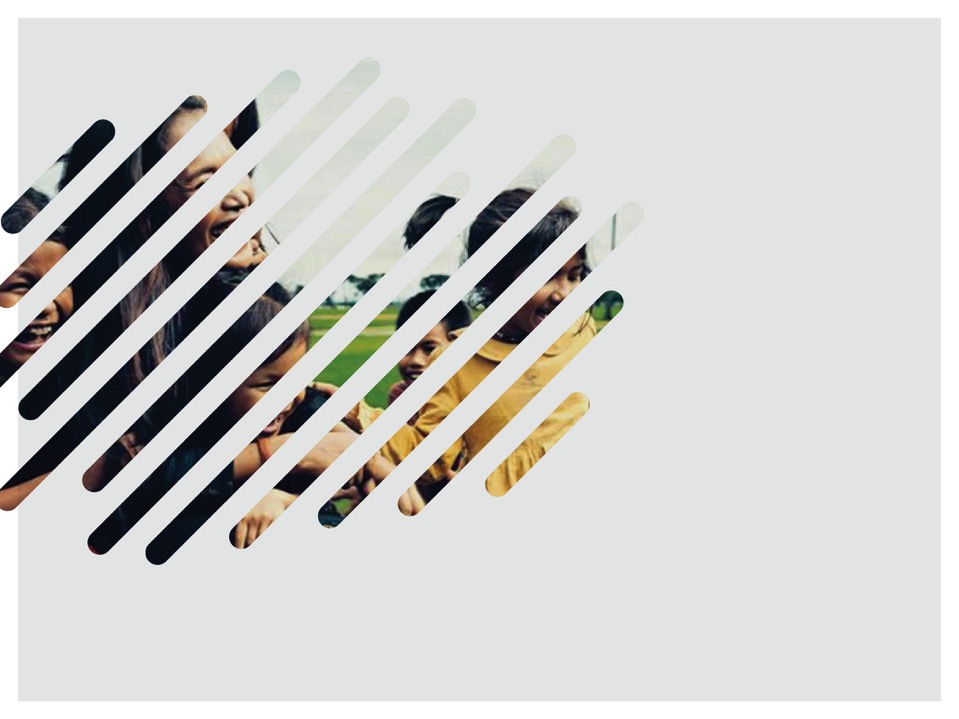 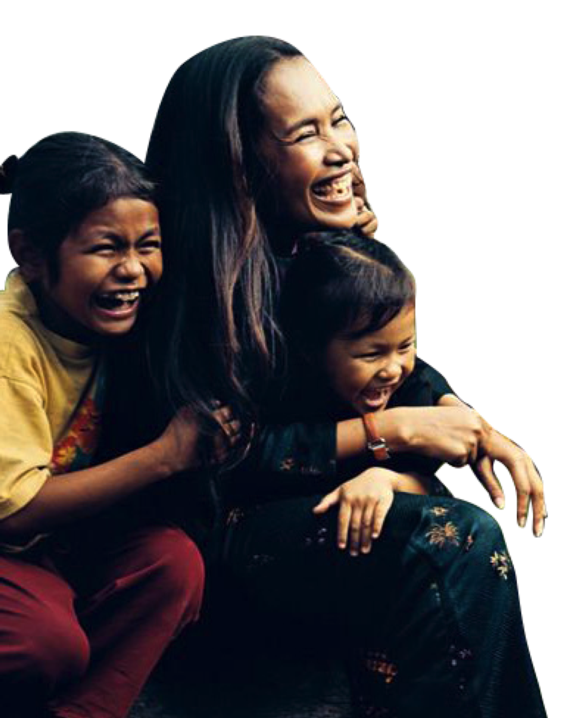 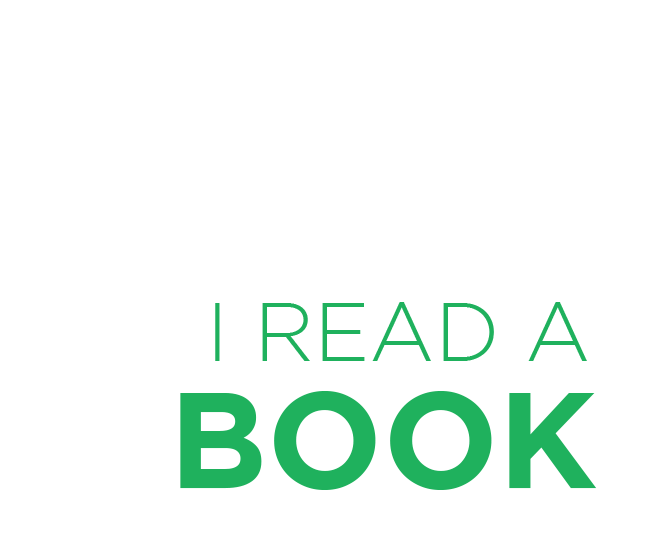 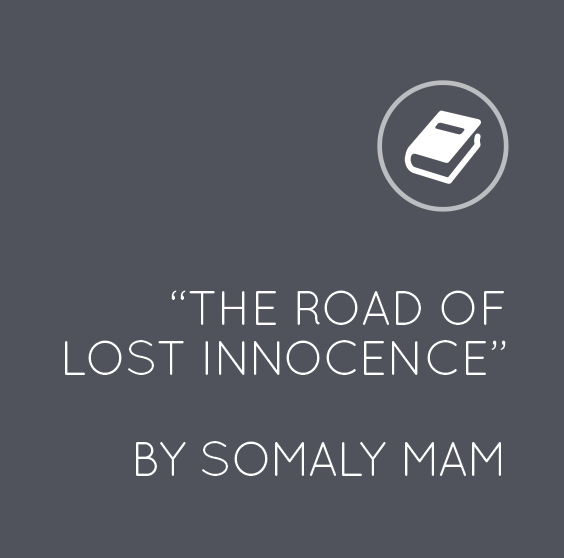 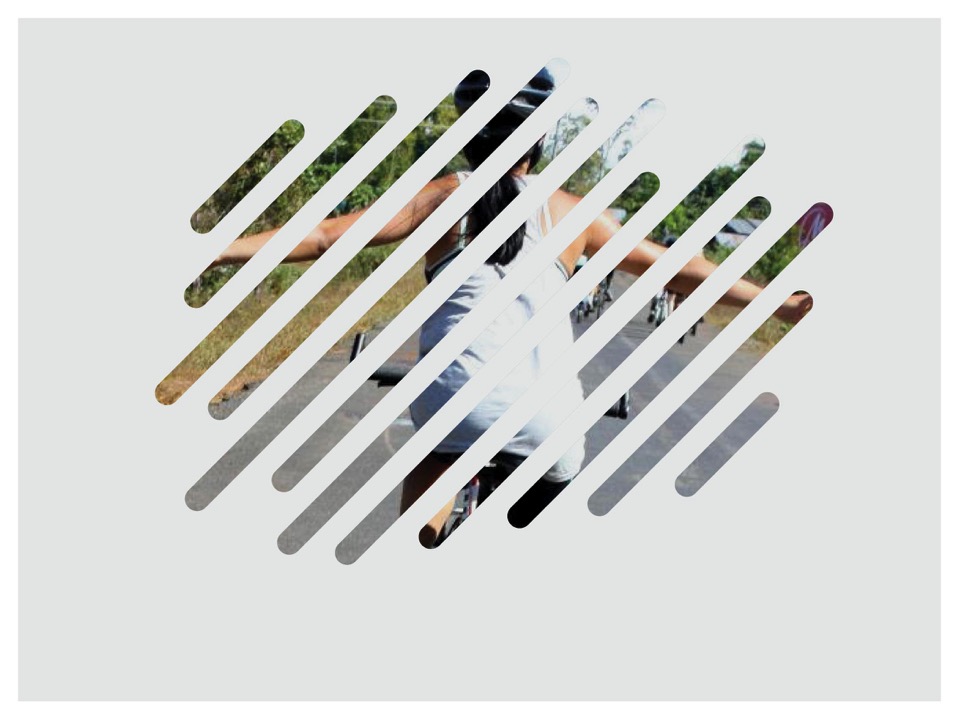 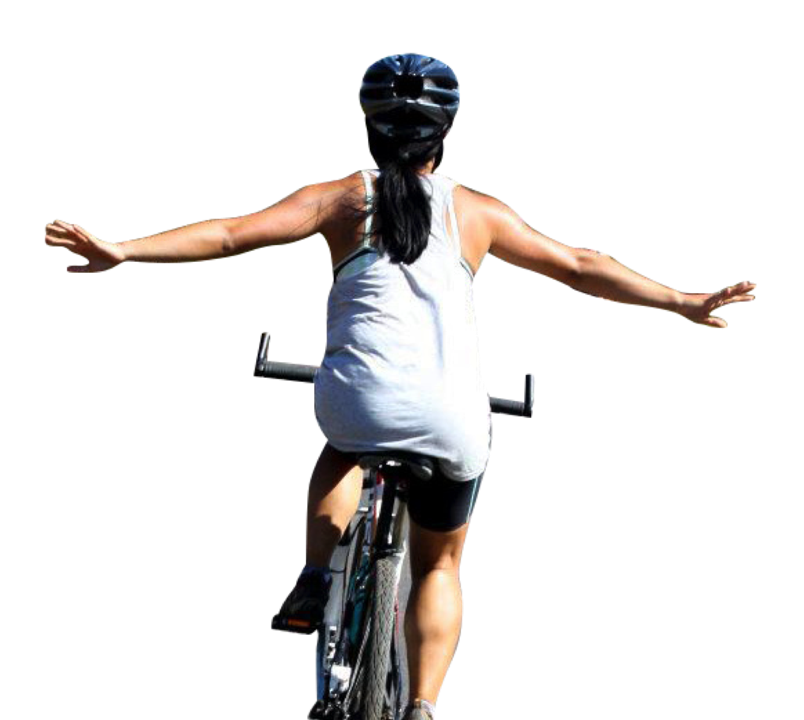 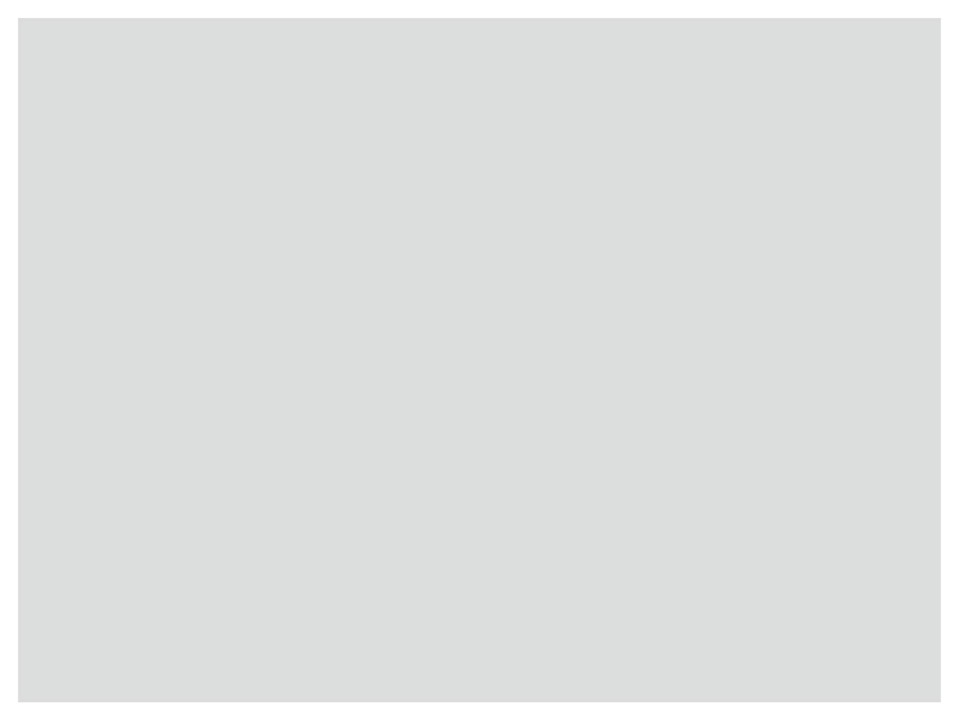 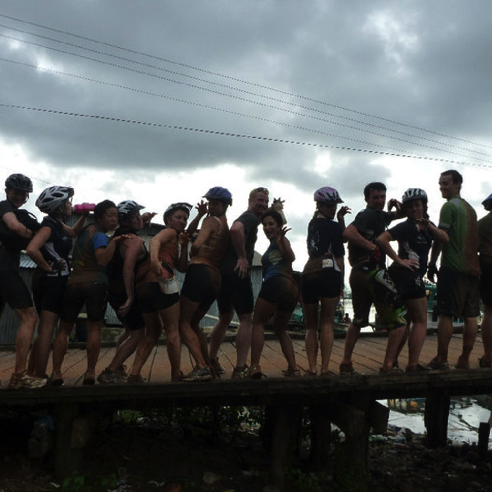 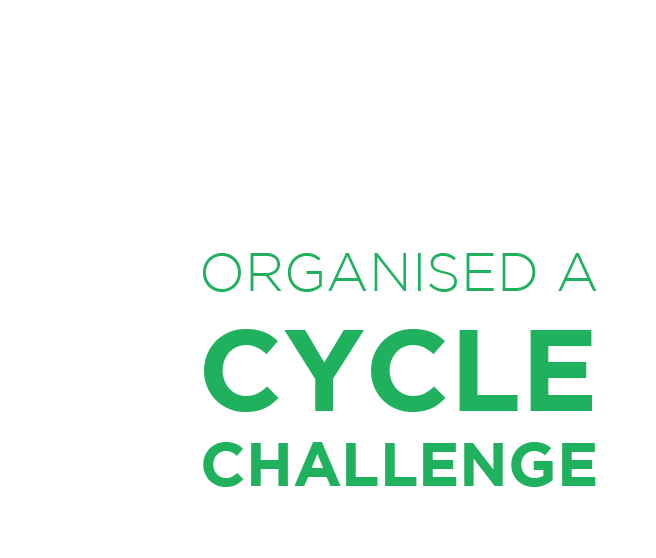 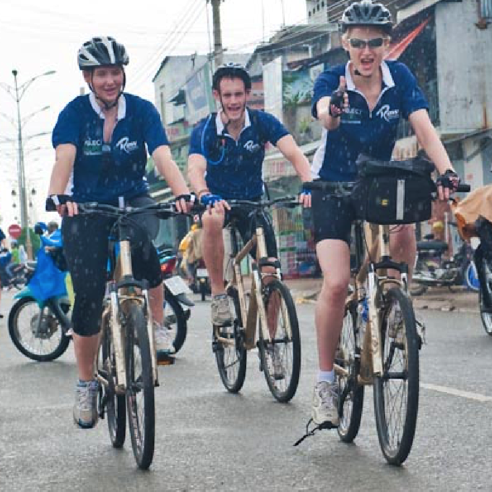 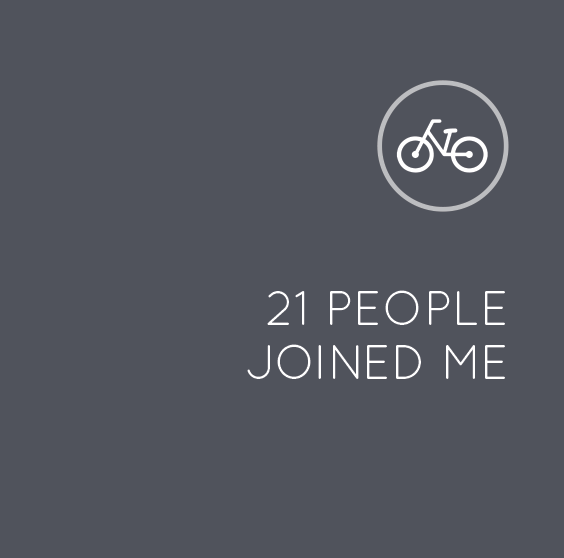 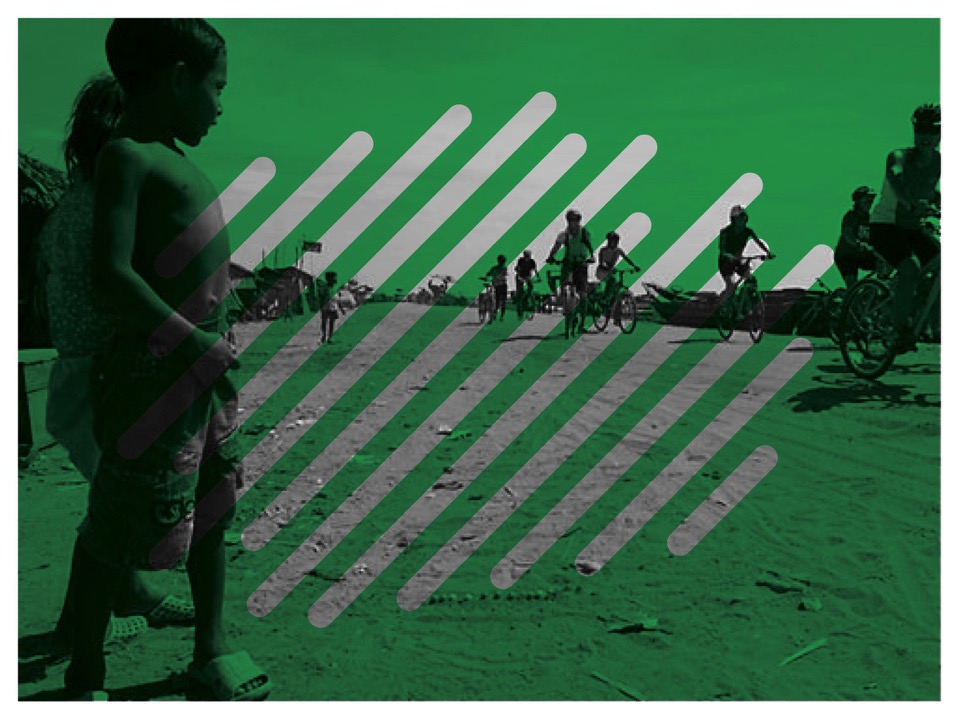 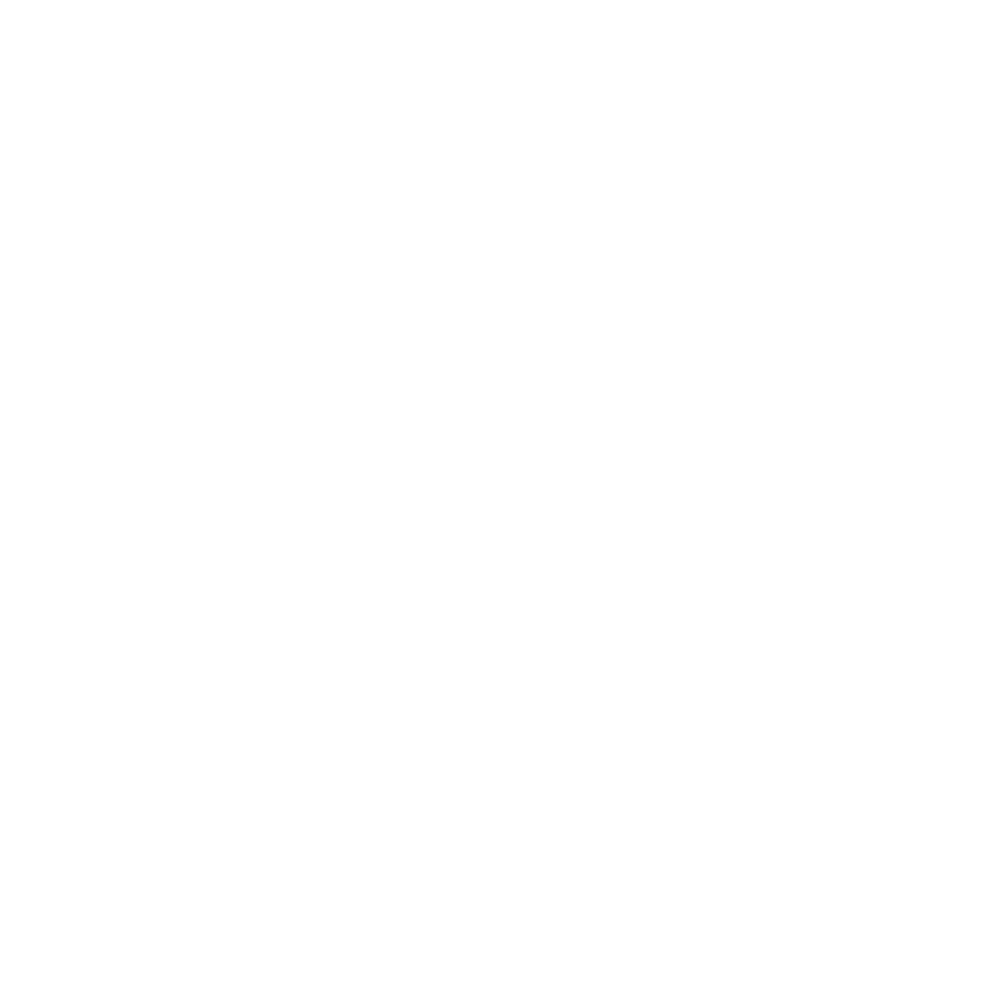 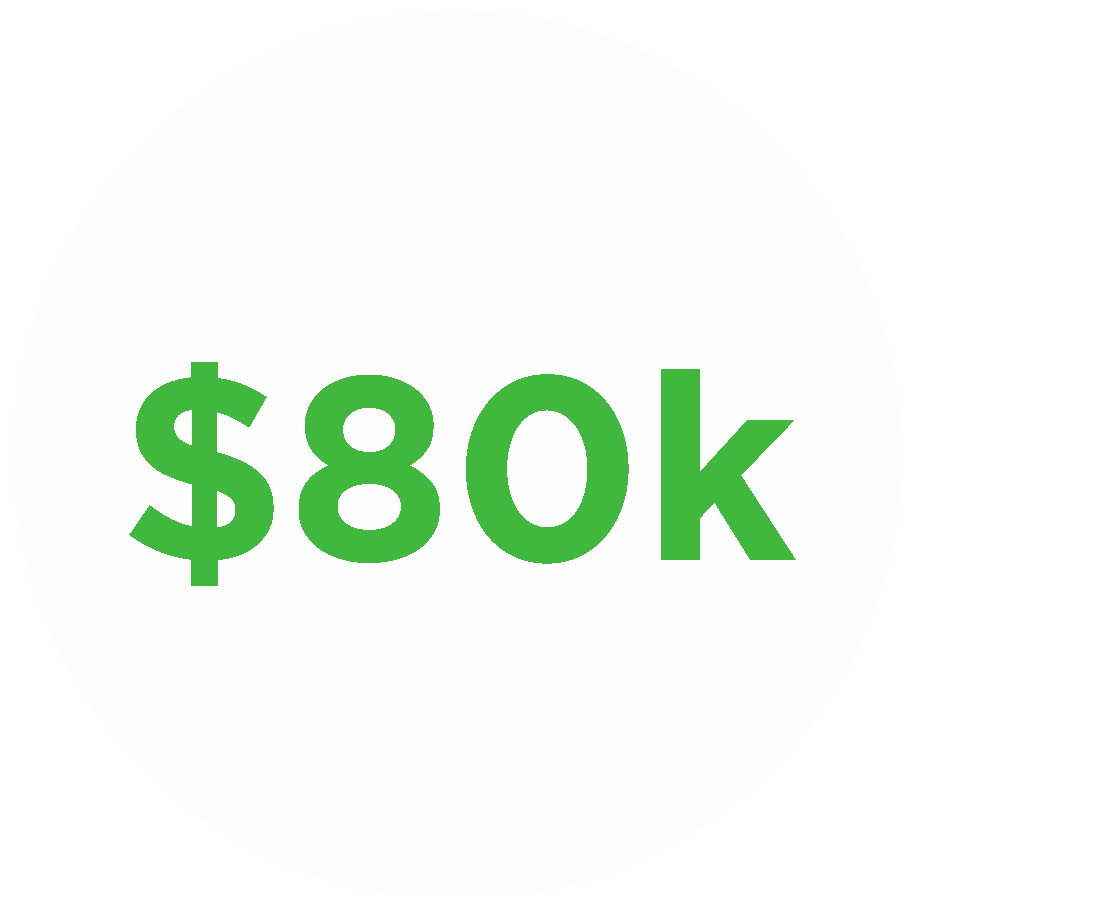 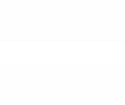 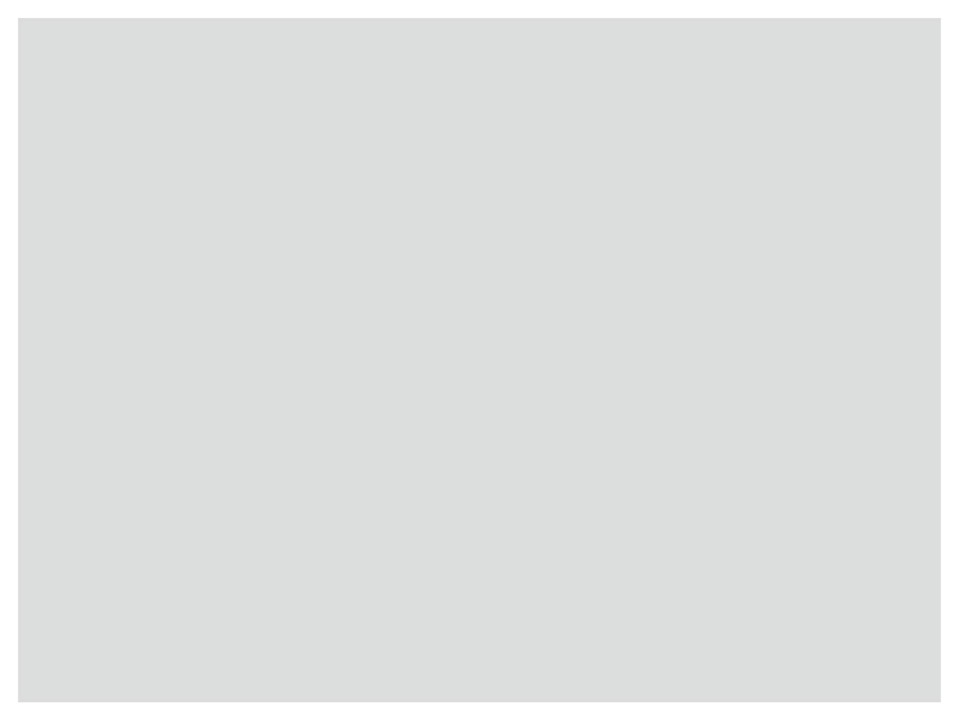 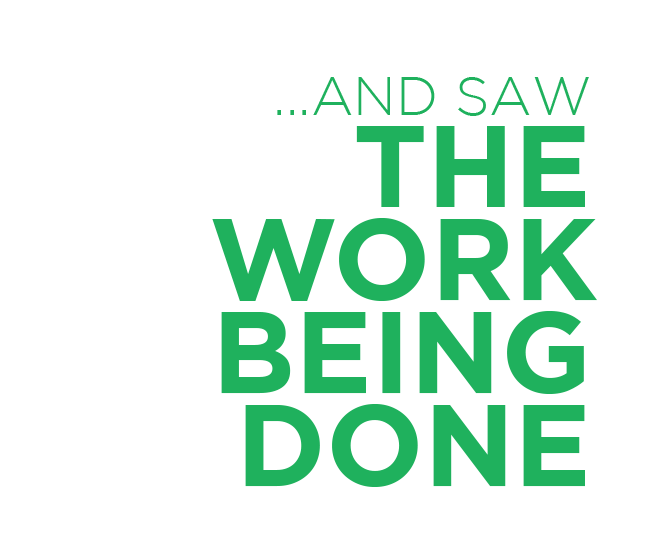 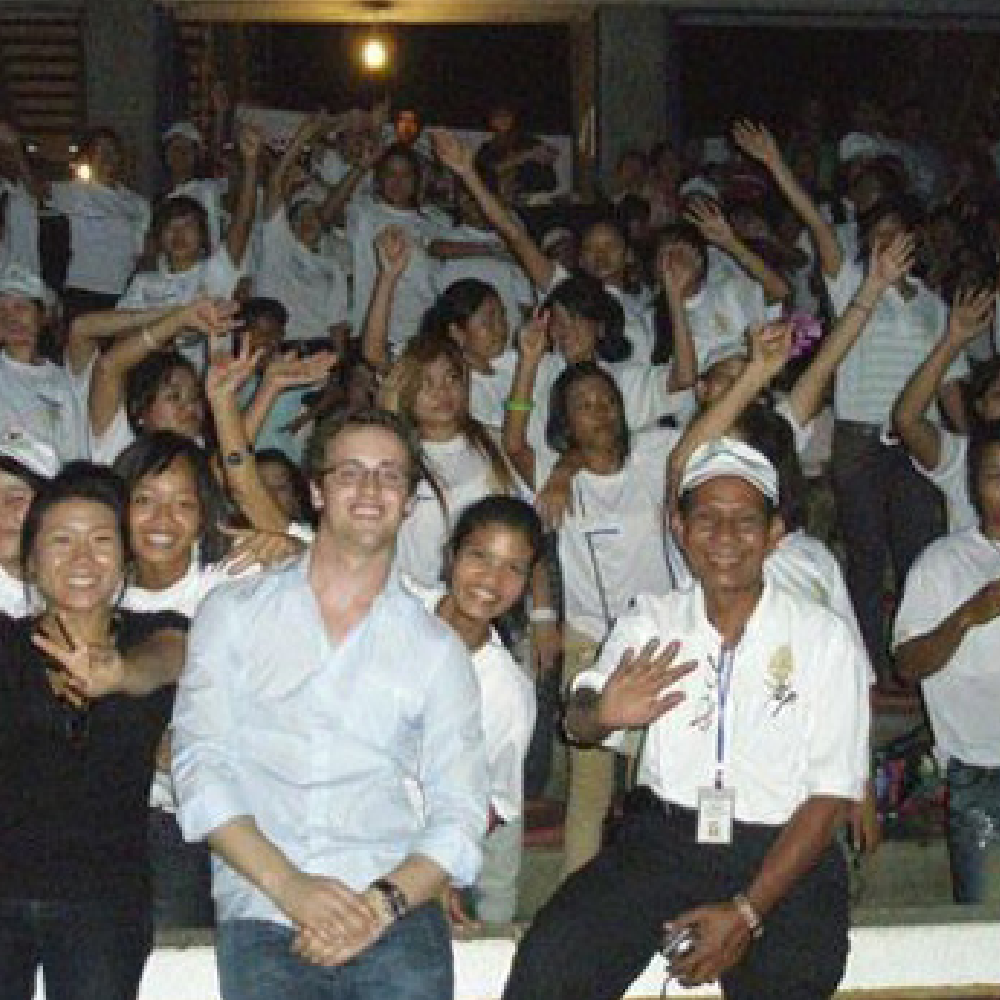 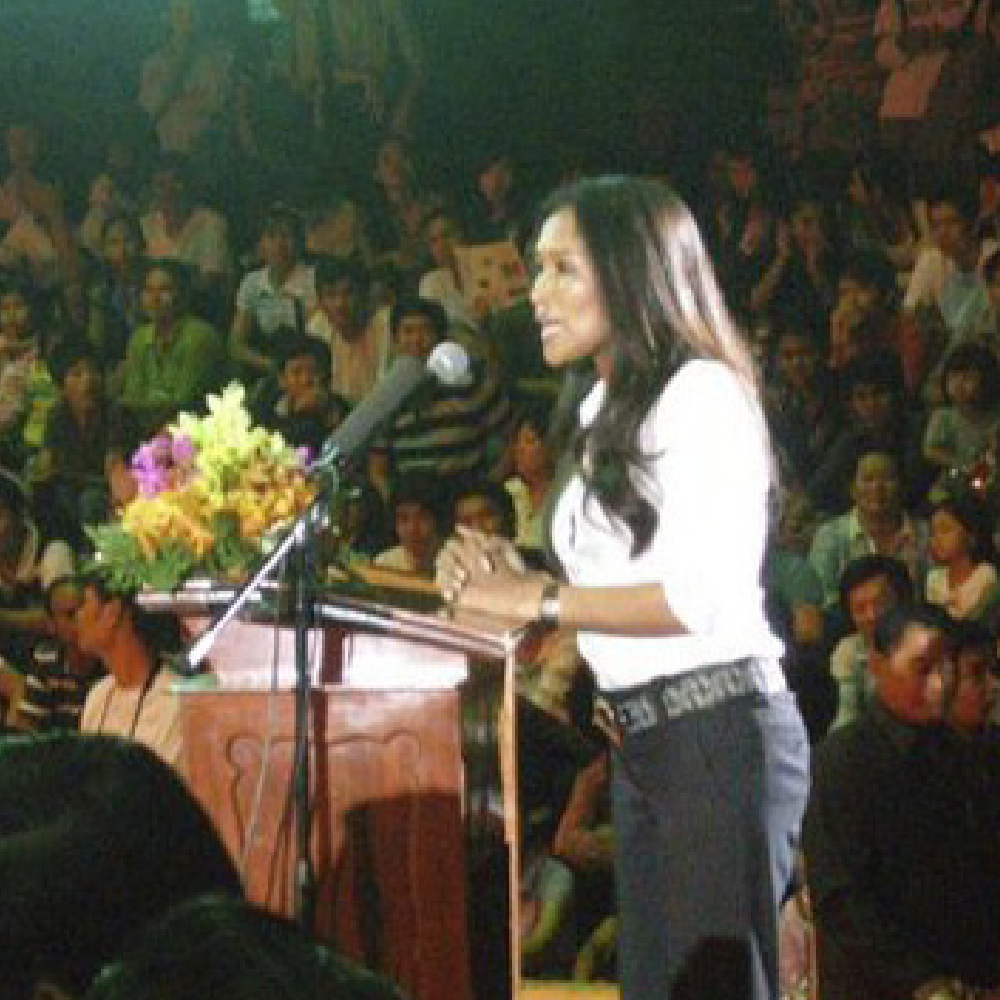 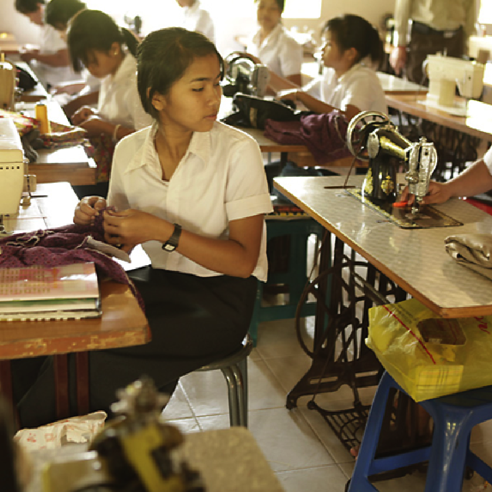 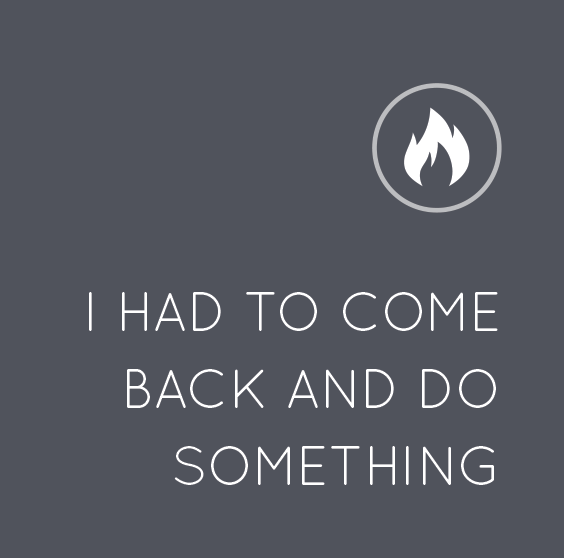 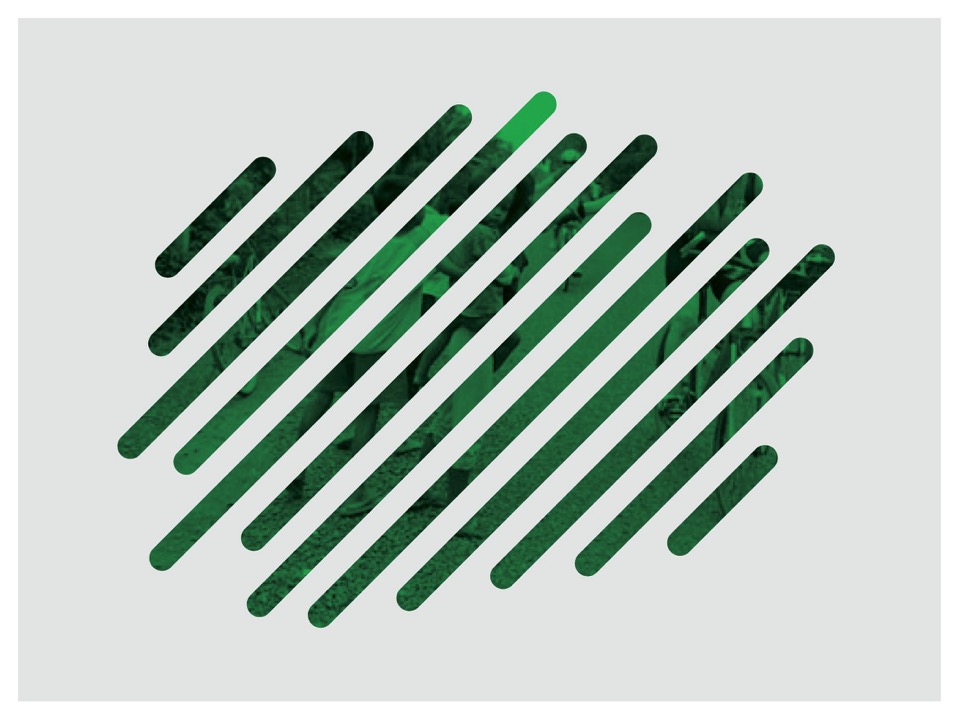 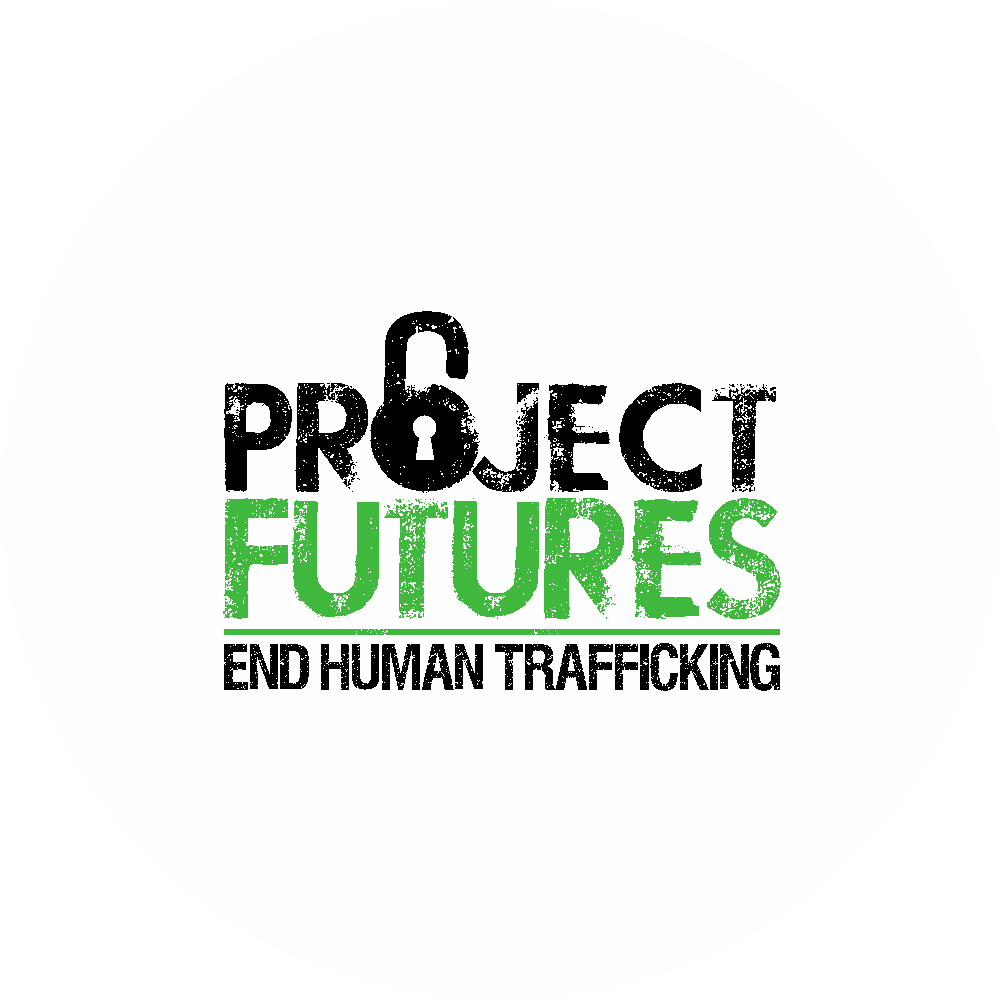 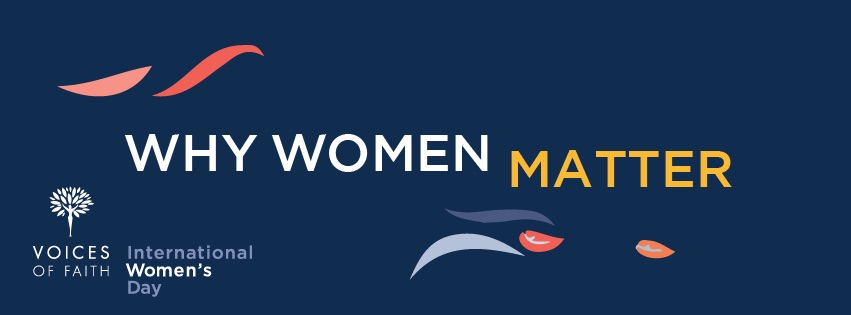 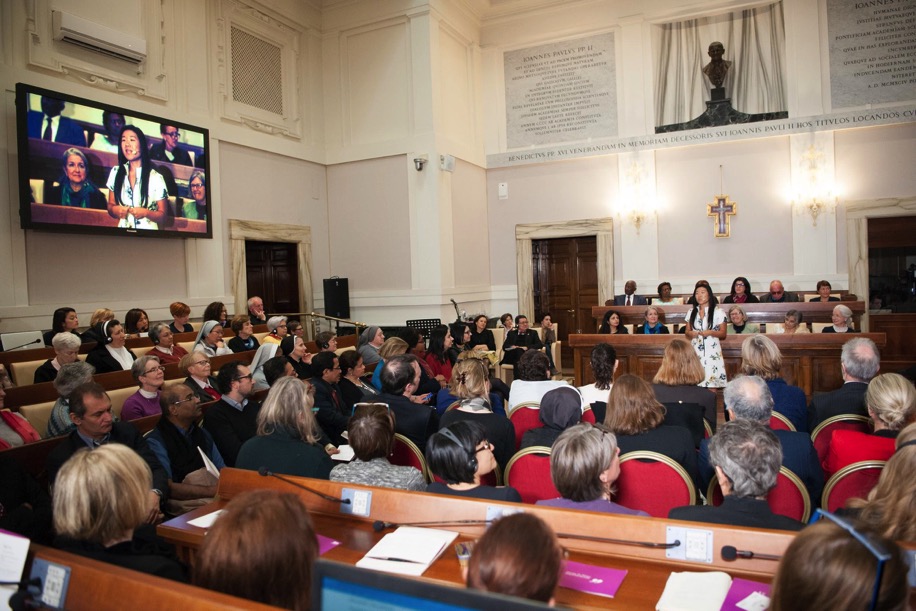 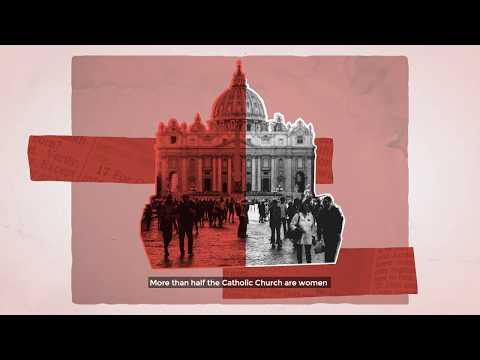 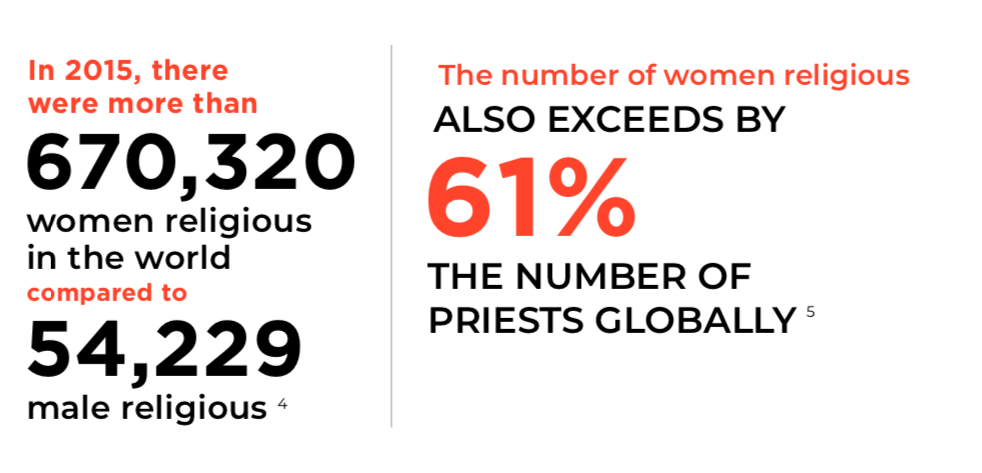 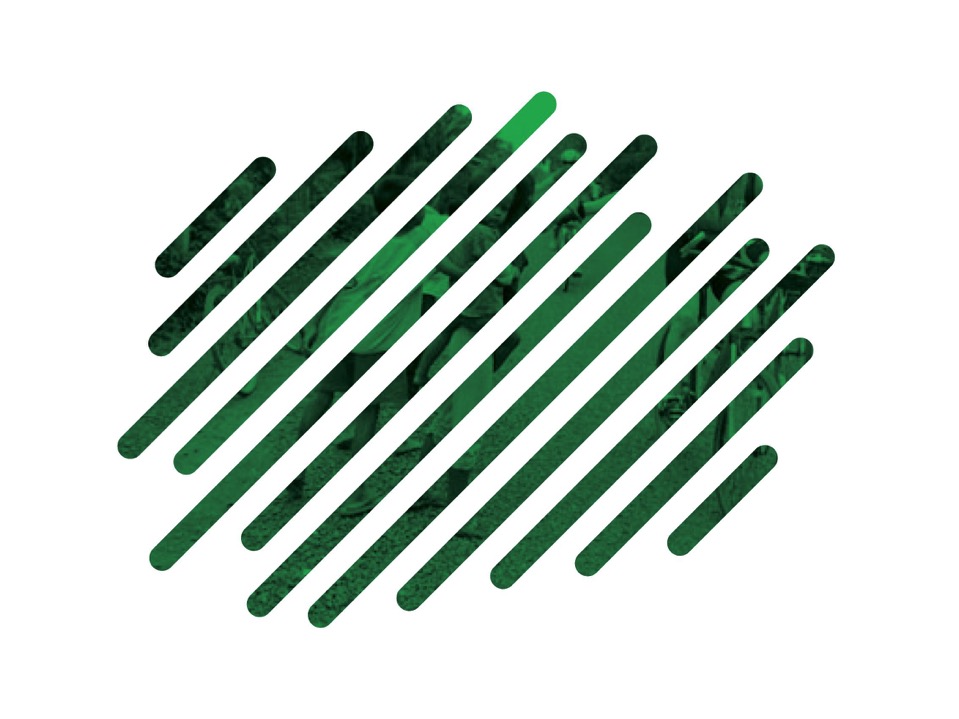 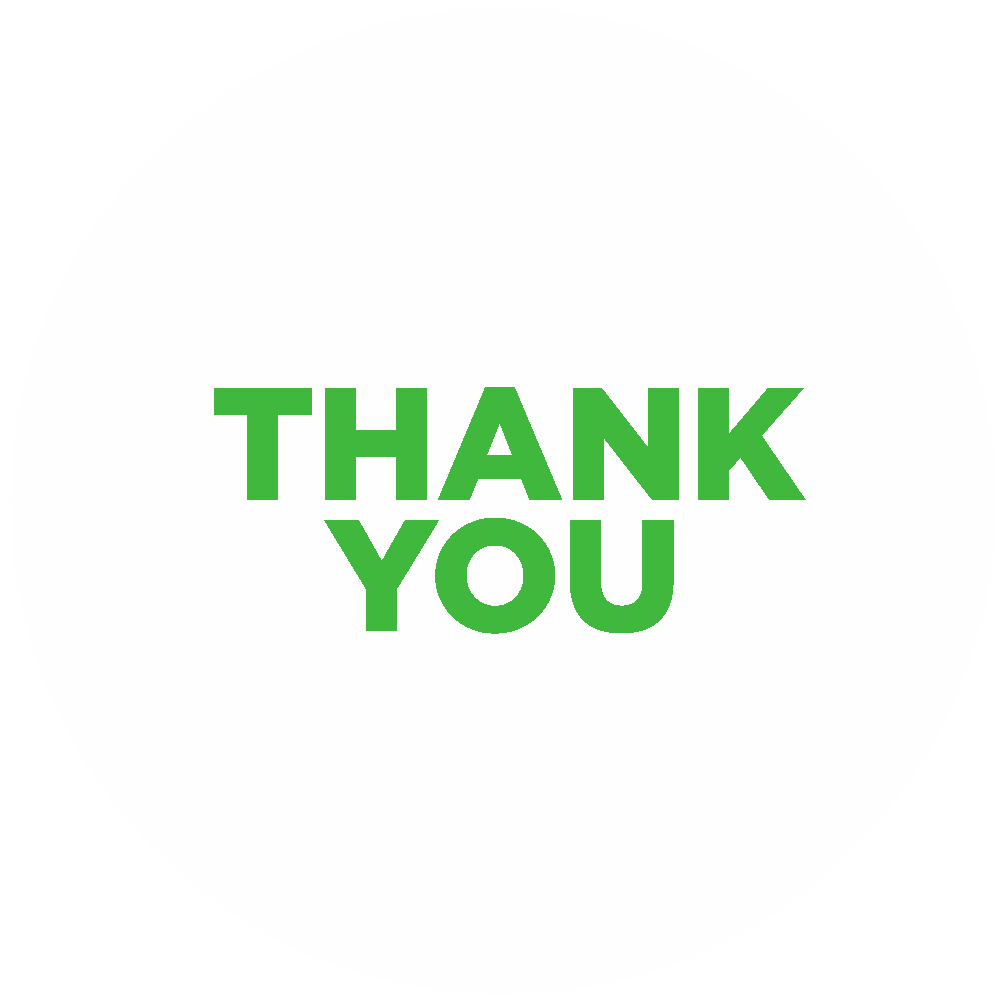